Unit 4 Chapter 10 Notes“Elections”-Answers
Complete the Guided Reading / Structured Notes as you view the Power Point.
Standards:
Essential Standards:
CE.C&G.2.8: Distinguish between one, two and multi-party governments
CE.C&G.3.6: Analyze the role media, interest groups, political parties, and propaganda play in influencing elections and public policy
CE.C&G.5.1: Explain the election process
Unit 4 Elections: Chapter 10Standards: 2.8, 3.6, 5.1
Voting and Elections
Section 1: Who Can Vote?
Qualifying to Vote
Voting is a right of citizenship
Voting is a responsibility
Today no one is denied the right to vote based on their race, color, gender or age (at least 18)
To vote you must be at least 18 years old,  a resident of the state for a specific period of time, and a citizen of the United States, and be registered to vote
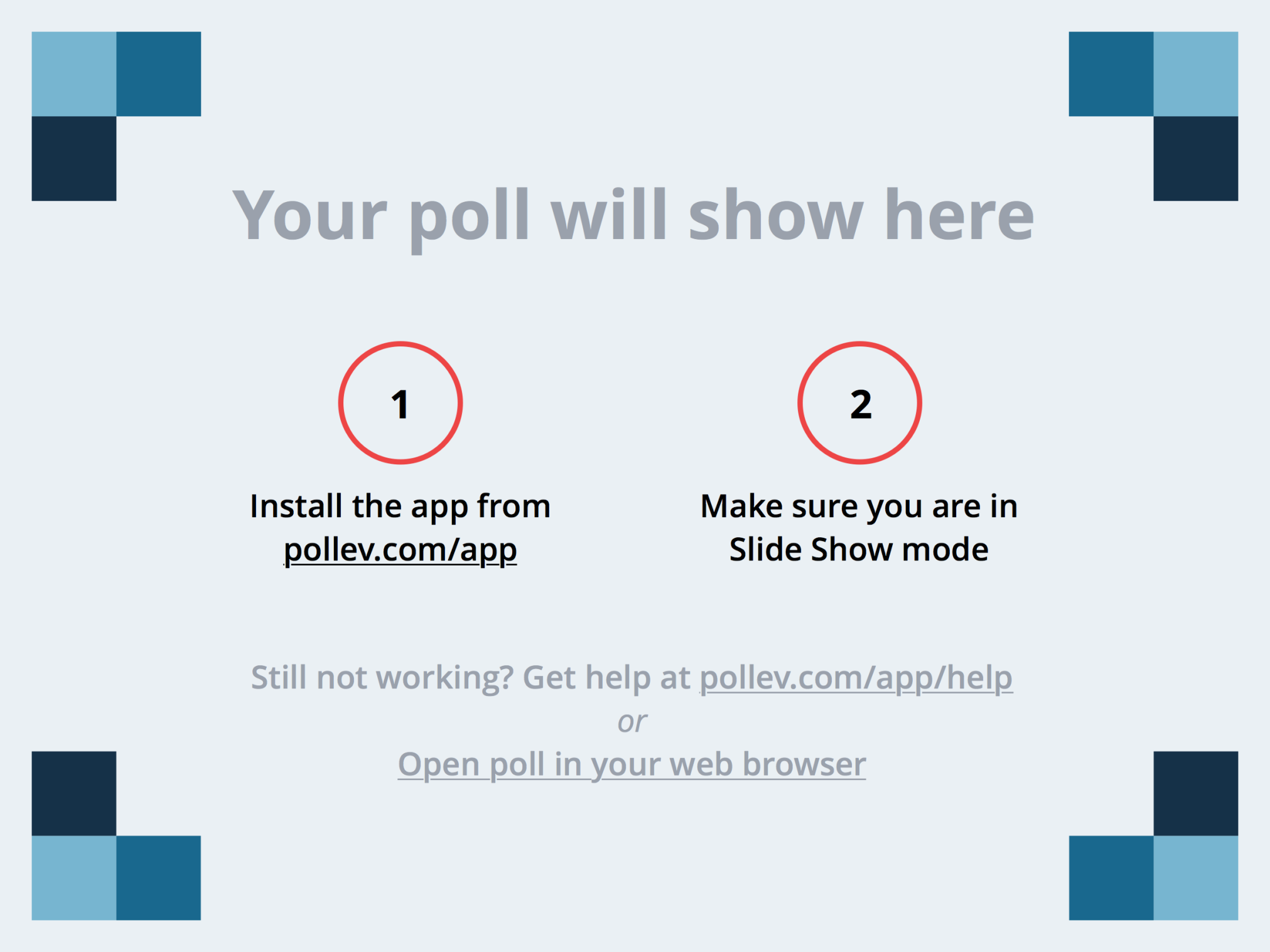 [Speaker Notes: How can apathy cause someone not to vote?
https://www.polleverywhere.com/free_text_polls/6TBZfr48oszYZUd]
Unit 4 ElectionsStandards: 2.8, 3.6, 5.1
Voter Registration
You must register to vote before you can participate in an election
1995- Motor Voter Act- allows people to register to vote when they renew their driver’s license
You may register as a Democrat, Republican, unaffiliated or a member of some other party
Unit 4 ElectionsStandards: 2.8, 3.6, 5.1
At the Polls
Ballot- list of candidates on which you cast your vote
 Casting a Vote
Go to the voting booth
Cast ballot using a voting machine
You may vote on a Straight Ticket- voting for all candidates in one political party
You may vote on a Split Ticket- voting for candidates from more than one party 

The Secret Ballot
allows voters to vote without fear or pressure

Absentee Voting
Citizens who cannot get to the polls on Election Day can vote by absentee ballot
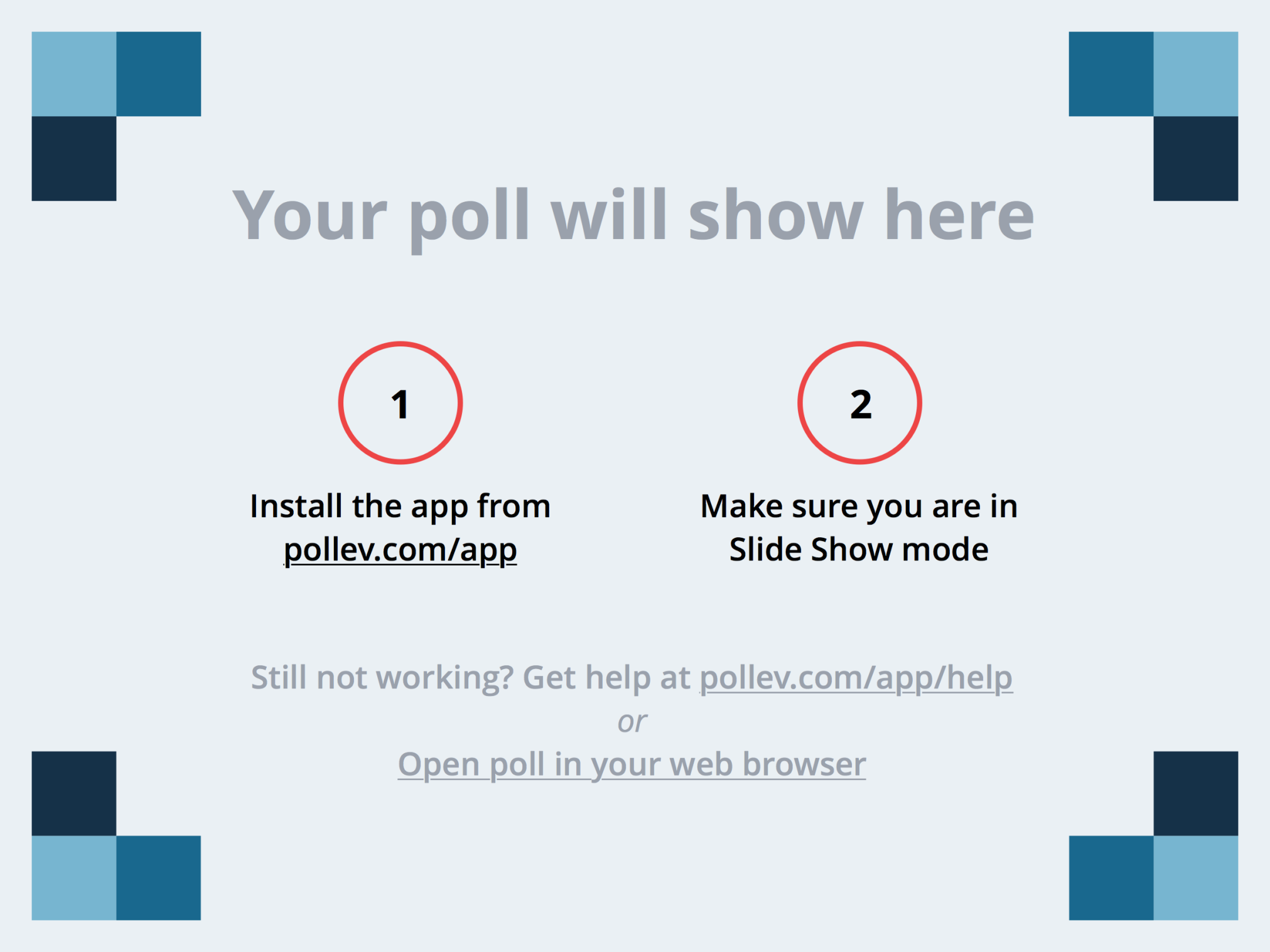 [Speaker Notes: Why do we vote with secret ballots?
https://www.polleverywhere.com/free_text_polls/ShmlivdgvnLZH3x]
Unit 4 ElectionsStandards: 2.8, 3.6, 5.1
Counting the Vote
Voting Results called Returns
When the polls close workers take ballots and results to Election Board
Exit polls are used to determine early election results before all votes are counted- don’t really mean anything
Unit 4 ElectionsStandards: 2.8, 3.6, 5.1
The Media and Elections
The news media will cover election results the entire night of an election
When enough precincts have turned in their results in a state the media will “call” a winner of that state
Florida 2000 news media called Gore the winner too early and later had to change the winner to Bush
Some people think the media should not call elections before all states have voted because the people on the west coast might hear the results and be influence
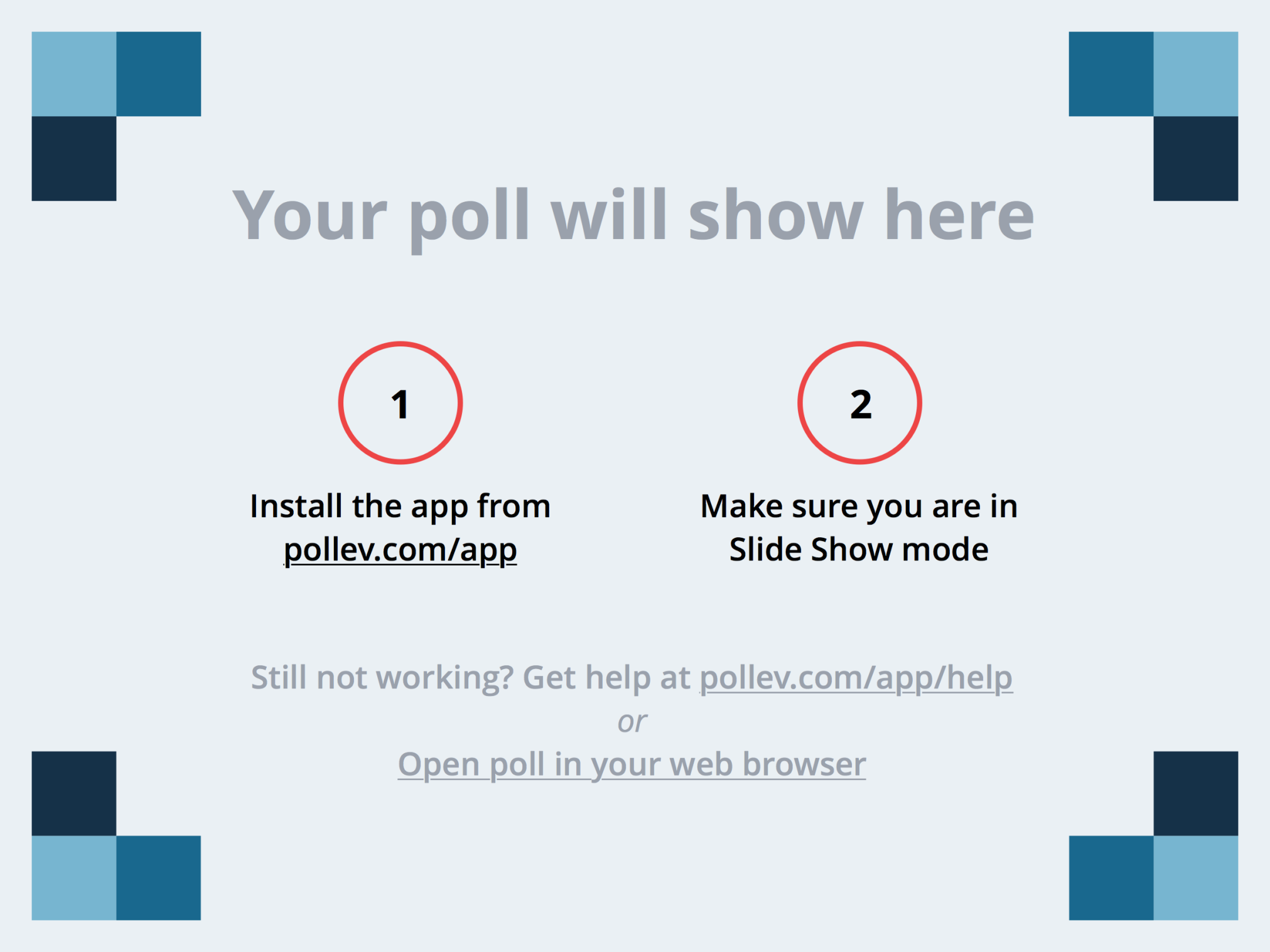 [Speaker Notes: What is the name of the state agency responsible for all elections?
https://www.polleverywhere.com/free_text_polls/GnP67BbAP3F7QXG]
Unit 4 ElectionsStandards: 2.8, 3.6, 5.1
Section 2: Election Campaigns

Types of Elections
The Electoral College is a part of the process that Americans use to select their president
Besides primary elections there are 3 types of elections in the U.S. 
General
Issues
Special
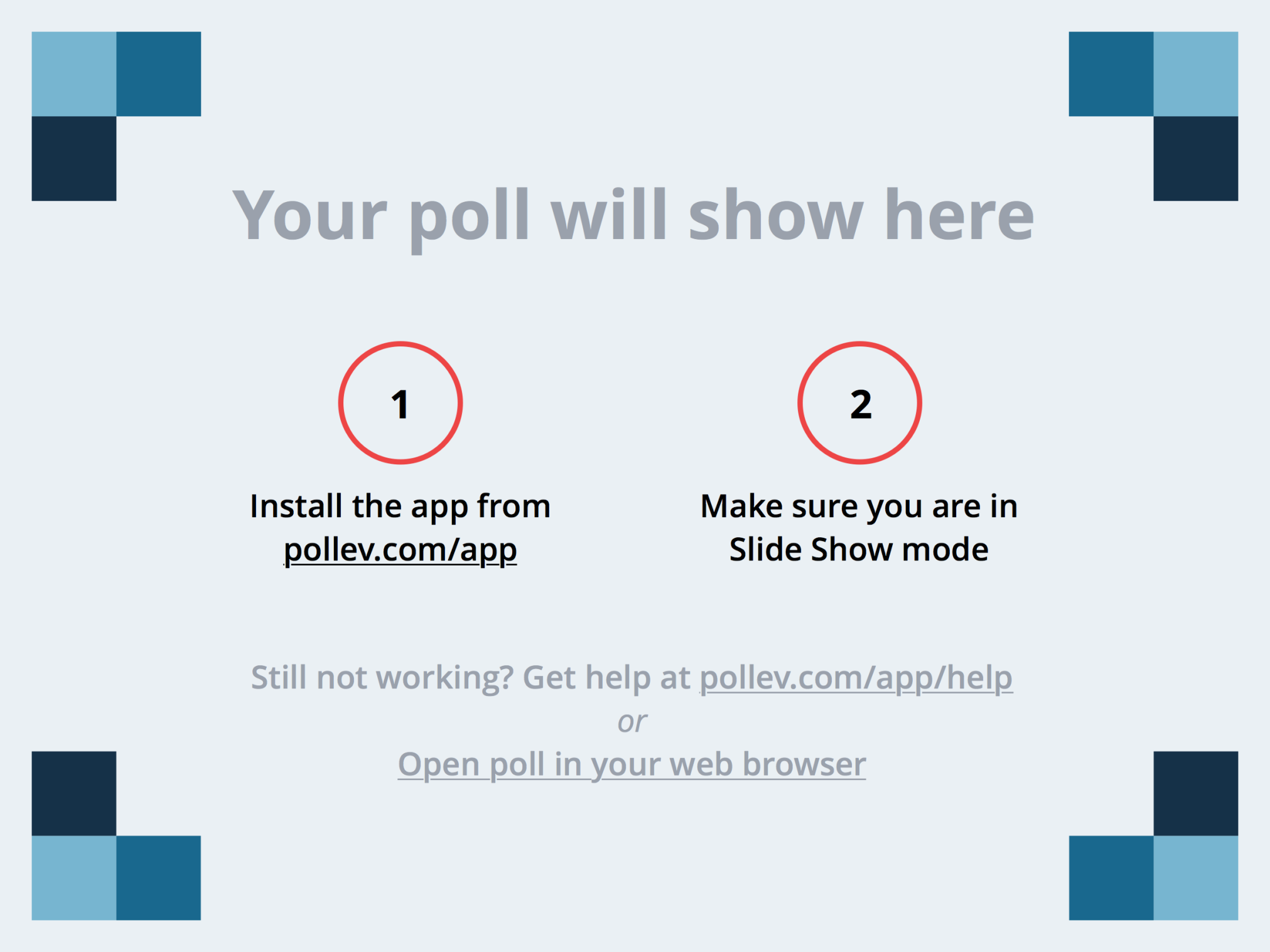 [Speaker Notes: How can calling a winner too early in an election hurt the vote?
https://www.polleverywhere.com/free_text_polls/7VafGxqsS7oUVpV]
Unit 4 ElectionsStandards: 2.8, 3.6, 5.1
General Elections
a. Every election is a two-part process
Primary Election- helps to narrow the field of candidates for the general election
General Election-  voters choose among candidates for election to office
Unit 4 ElectionsStandards: 2.8, 3.6, 5.1
c. Always take place on the first Tuesday after the first Monday in November
e. Presidential elections occur every 4 years
f. For all races except the president, the candidate who wins a majority of the popular vote is elected to office
g. Presidential elections are decided by the Electoral College
h. If an election is very close the loser has the right to demand a recount of the votes
i. In the case of a national election the dispute may be referred to Congress for settlement
j. If it is a presidential election and neither candidate wins a majority of electoral votes the House of Representatives elects the president
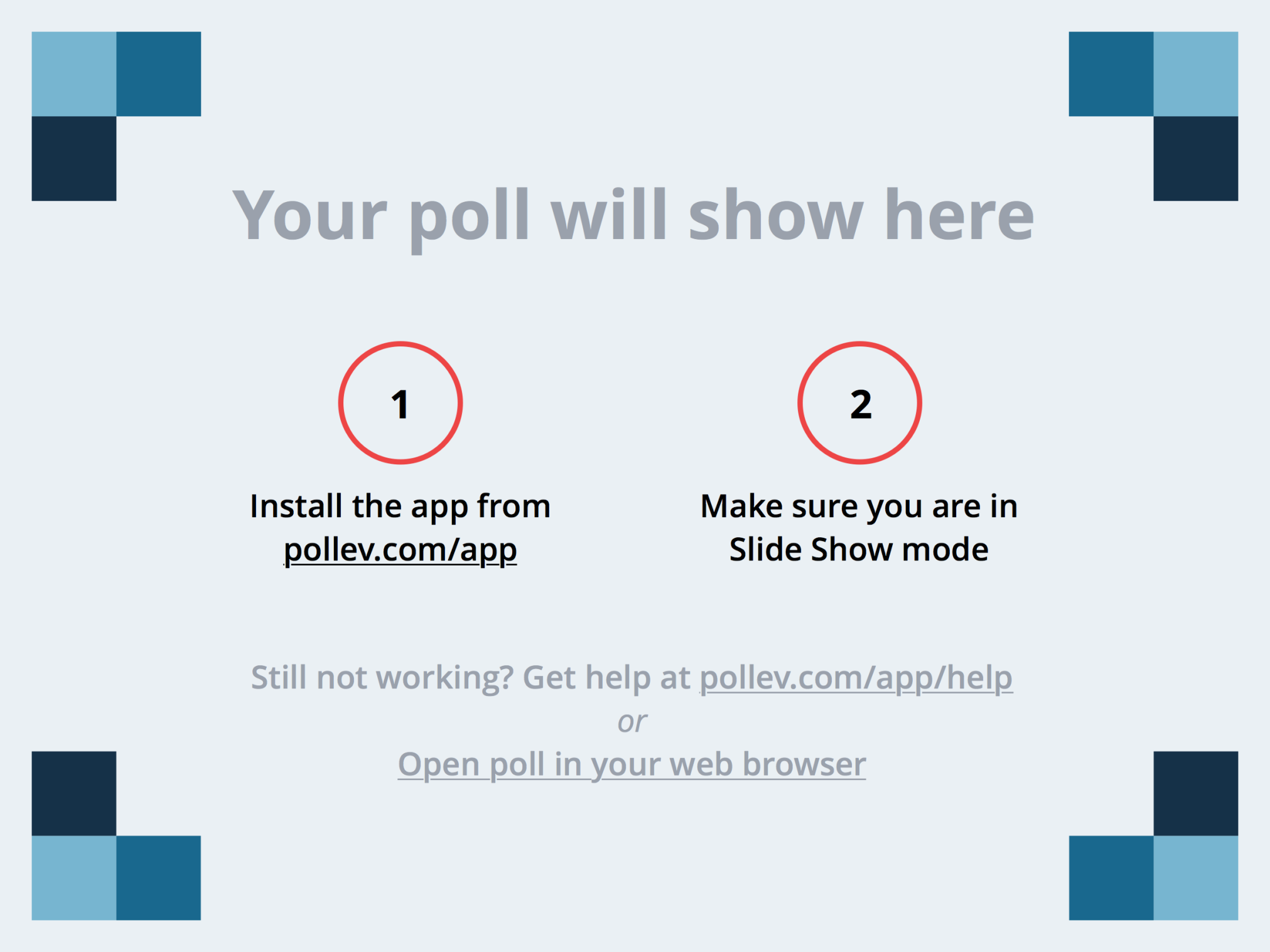 [Speaker Notes: What is the minimum number of Electoral College votes you must receive to win the presidential election?
https://www.polleverywhere.com/free_text_polls/5L6onV6dQPwzAHT]
Unit 4 ElectionsStandards: 2.8, 3.6, 5.1
Voting on Issues
a. Initiatives- a way that citizens can propose (initiate) new laws (propositions) or state constitutional amendments
b. If enough people sign a petition in support of the proposed law (proposition) it will be put on the ballot at the next general election
c. Referendum- a way for citizens to approve or reject a state or local law
Unit 4 ElectionsStandards: 2.8, 3.6, 5.1
Presidential Elections
Presidential elections have 3 major steps
Nomination
Campaign
Vote
both parties hold national conventions to announce their party’s candidate, kick off the campaign and get party members across the country excited about the election
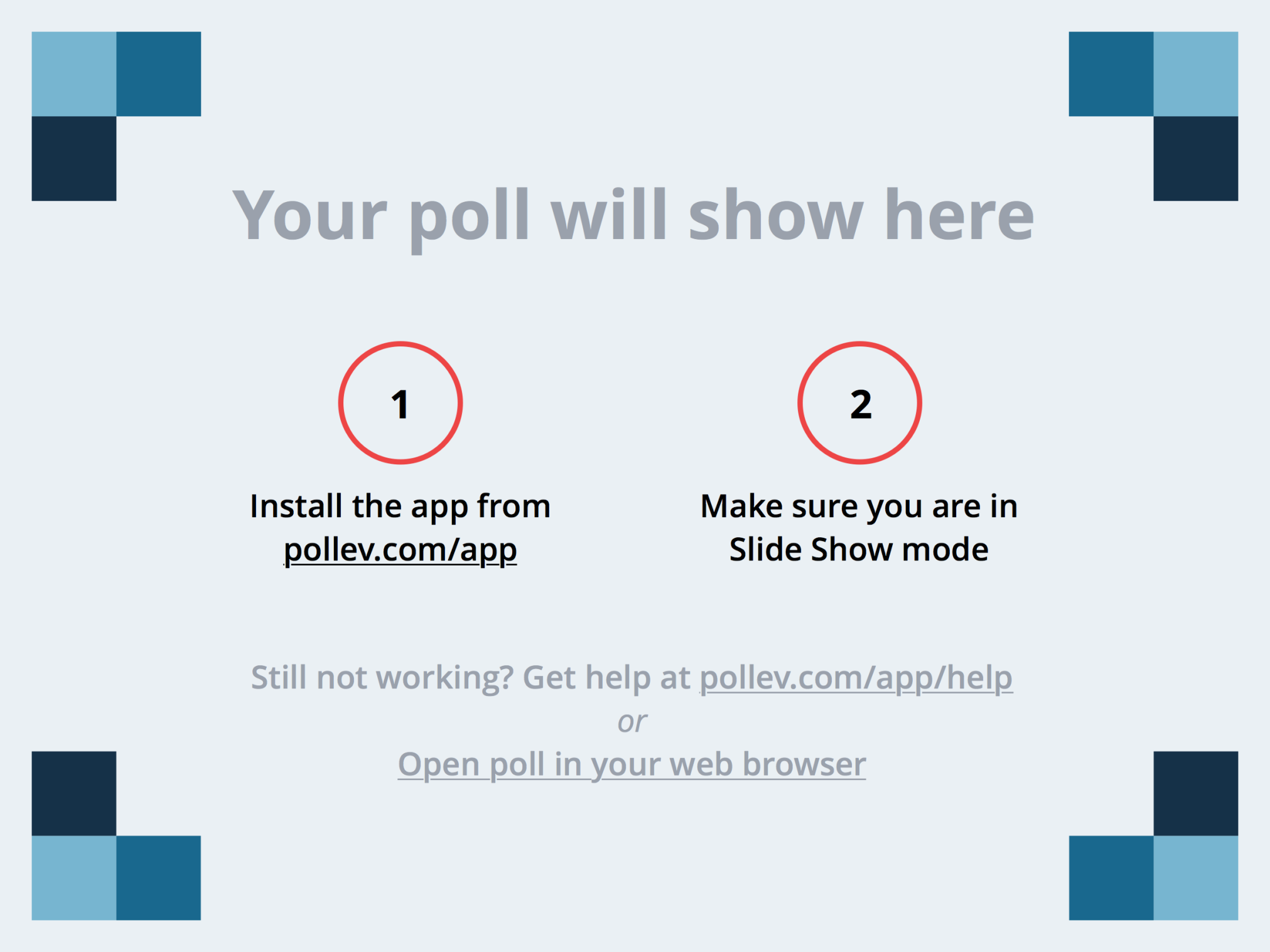 [Speaker Notes: What are the three steps in a presidential election?
https://www.polleverywhere.com/free_text_polls/8qih88atn7N4W7I]
Unit 4 ElectionsStandards: 2.8, 3.6, 5.1
A. Campaign
Candidates travel across the country giving speeches, holding news conferences and appearing on TV
They debate their opponent
Unit 4 ElectionsStandards: 2.8, 3.6, 5.1
B. Electoral Votes and the States
Presidents are chosen by the Electoral College
The candidate who receives all of the state’s popular votes usually receives all of a state’s electoral votes- called the “winner take all system”
Electors meet in their state to cast the state’s votes for president and vice president in December after the election
Electors send their votes to Congress to be counted
The candidate who receives the majority of the electoral college votes (270 or more) wins the election
A candidate who loses the popular vote can still win the electoral vote and the presidency (if they win enough states with large numbers of electoral votes- Bush – Gore 2000)
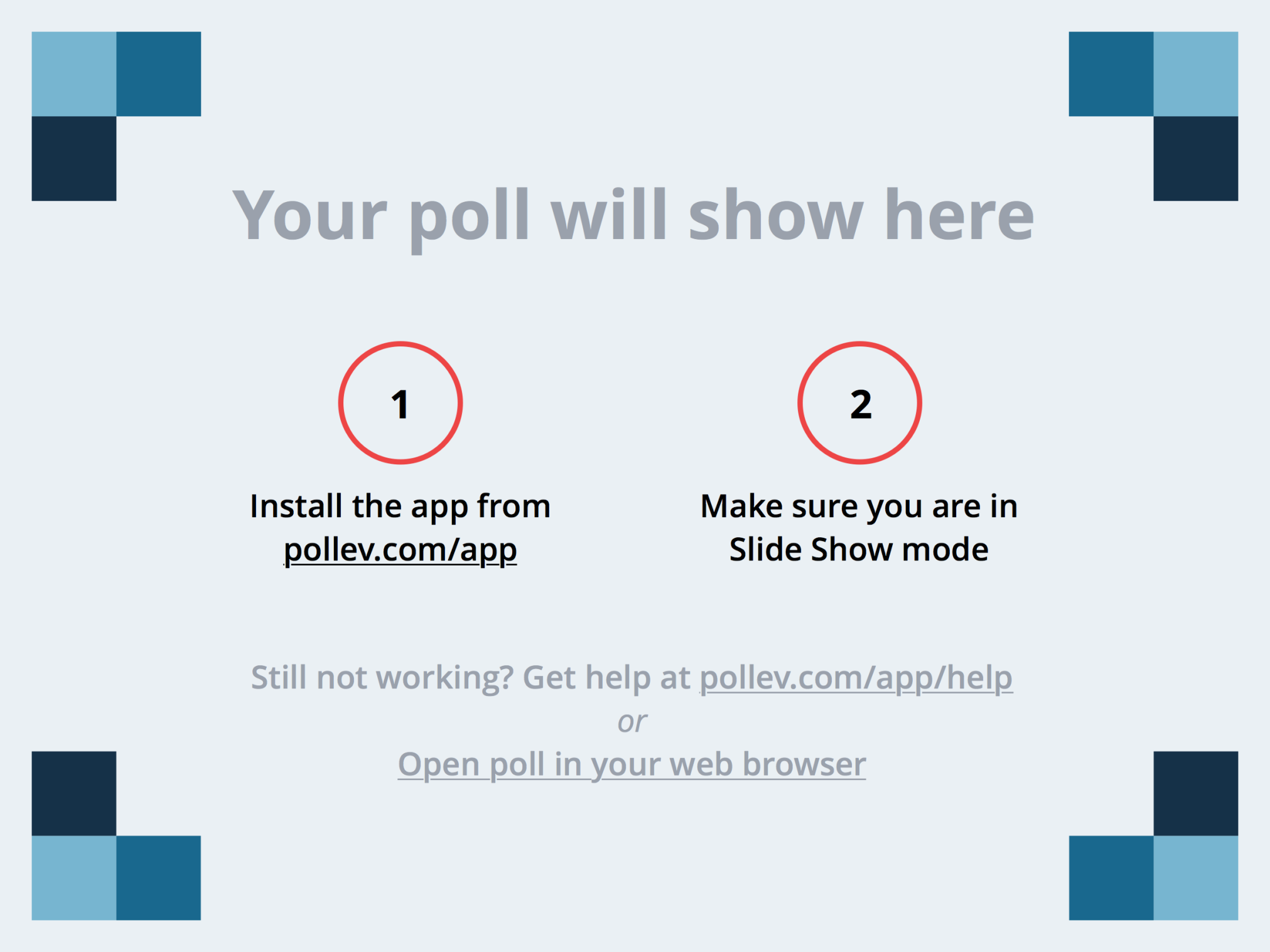 [Speaker Notes: How much money do you think is spent on elections every 4 years?
https://www.polleverywhere.com/free_text_polls/wBxMt8TKBnvFx4H]
Unit 4 ElectionsStandards: 2.8, 3.6, 5.1
Section 3: Paying for Election Campaigns

Running for Office
More than $3 billion is spent on national, state, and local elections every four years
Commercials, travel, employees, etc.
The purpose of campaigns is to convince the public to vote for a particular candidate
Unit 4 ElectionsStandards: 2.8, 3.6, 5.1
Canvassing: Walking door to door asking for votes

Endorsements: Getting famous and popular people to support your candidate
Propaganda: an attempt to promote a particular person or idea
Candidates use propaganda techniques to try to persuade or influence voters to choose them over another candidate

Advertising and Image Molding
Campaign workers spend much of their time and money to create the right image, or impression, for a candidate

Political adds allow the party to present the  candidate’s position or point of view and attack their opponent without a response
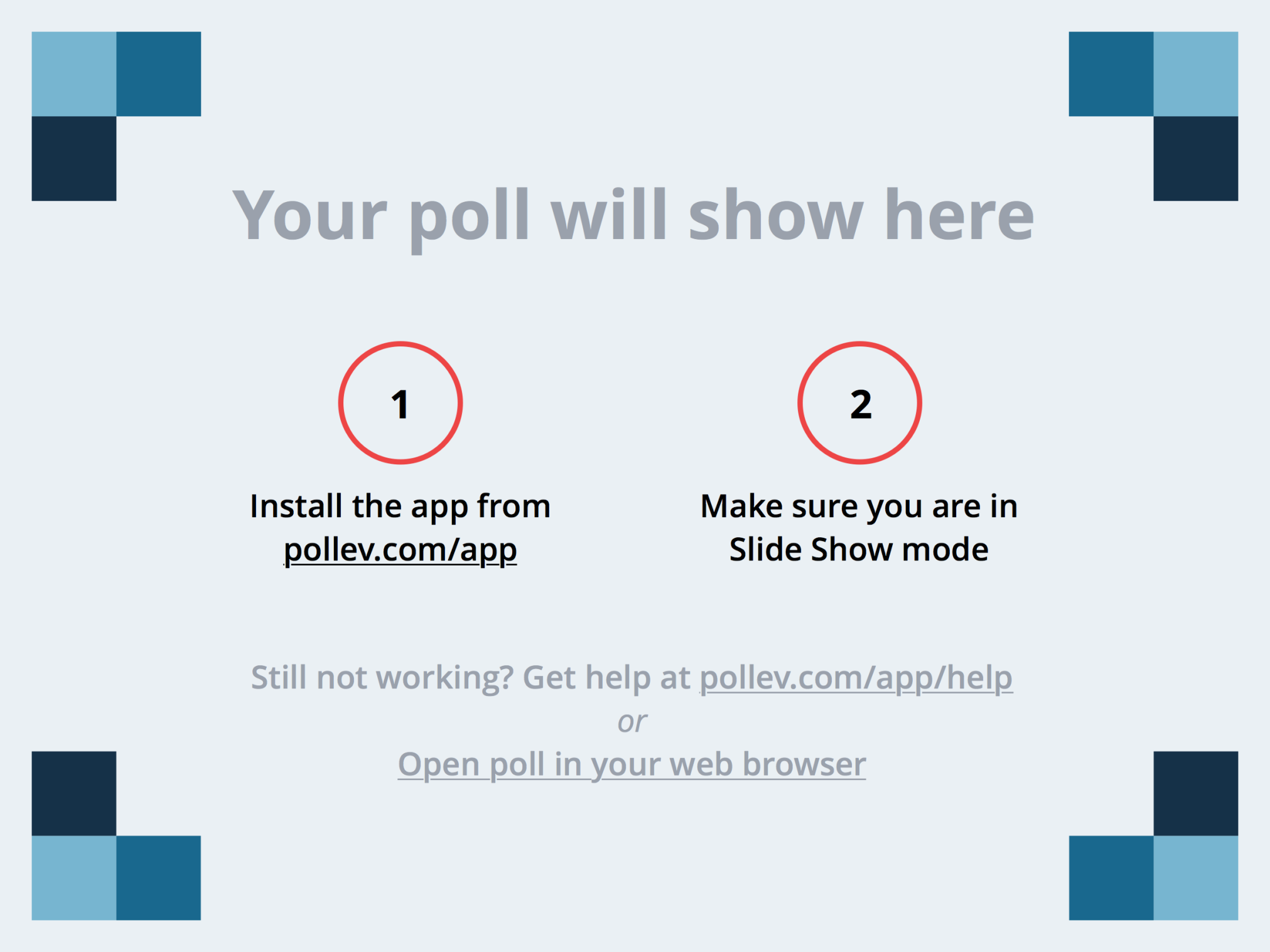 [Speaker Notes: What is the purpose of propaganda?
https://www.polleverywhere.com/free_text_polls/3fz9WlH7jCHaN7s]